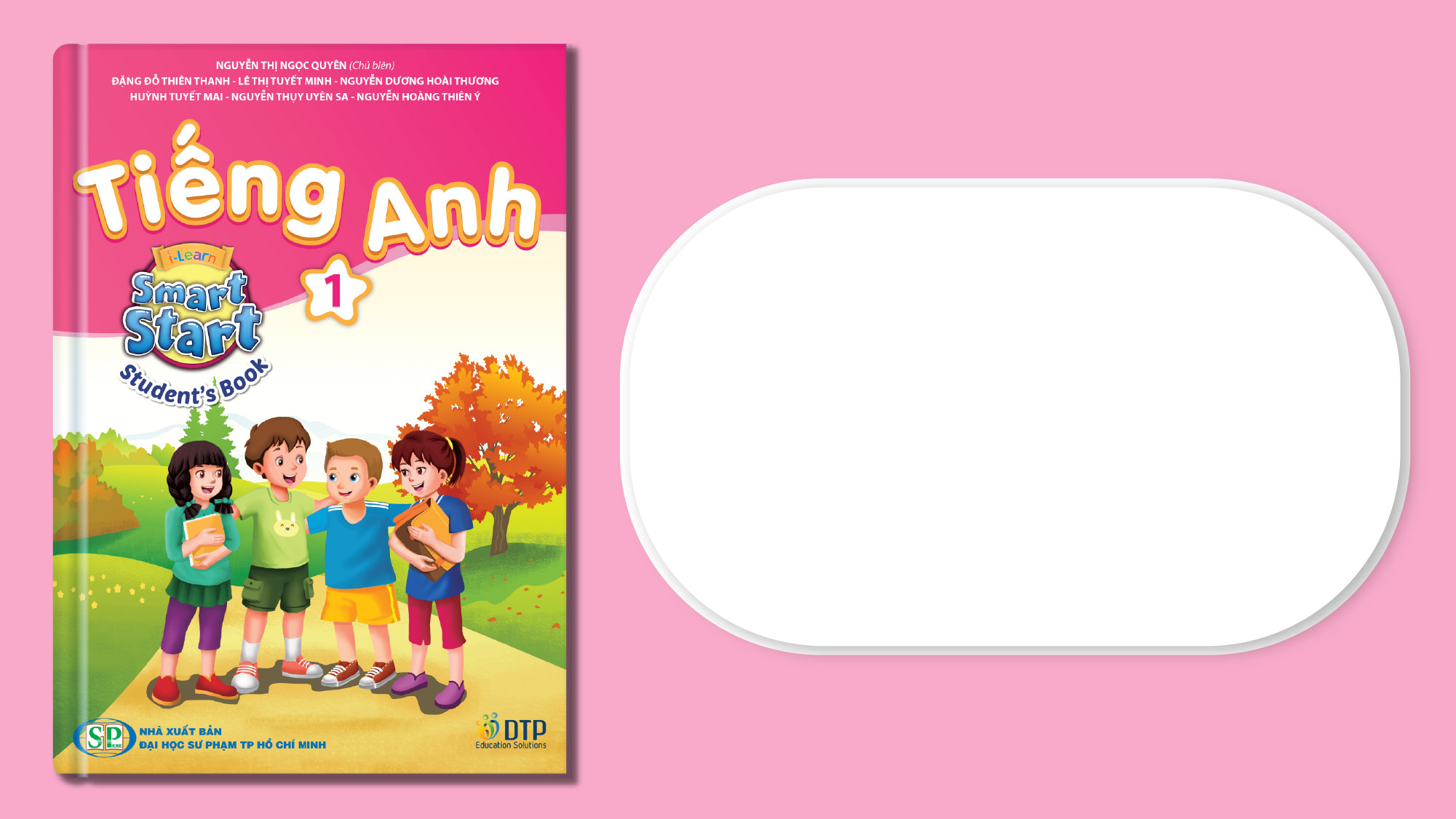 Unit 4: My body
Lesson 1
Objectives
By the end of this lesson, students will be able to talk about parts of the body, using ….

Vocabulary:
Revise head, leg, arm
Sentence pattern: 
Revise Touch your (head).
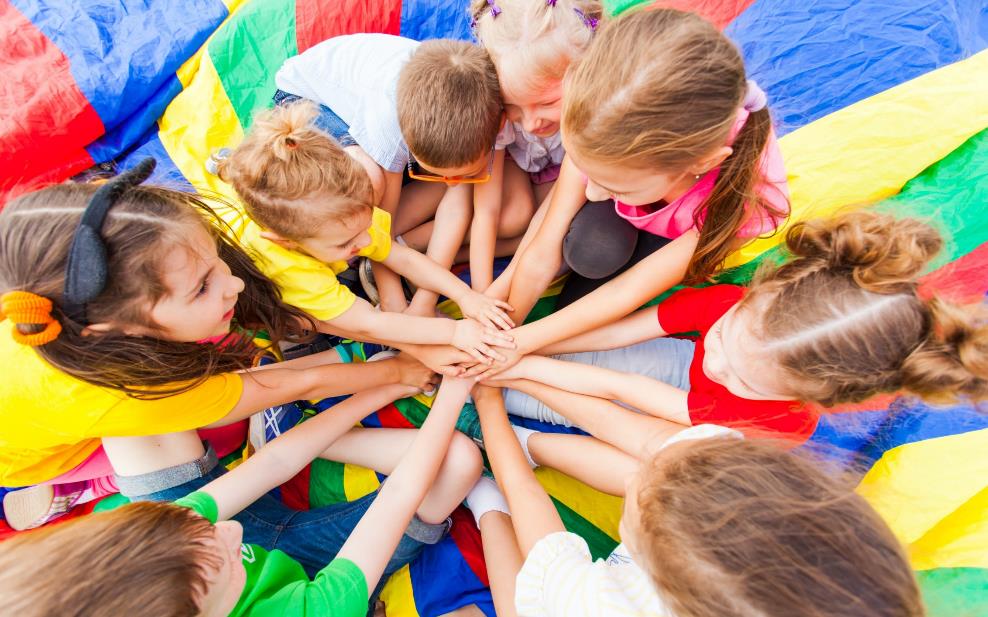 WARM UP
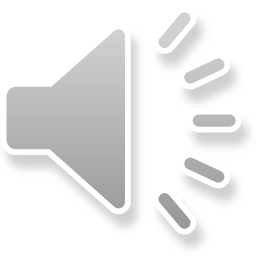 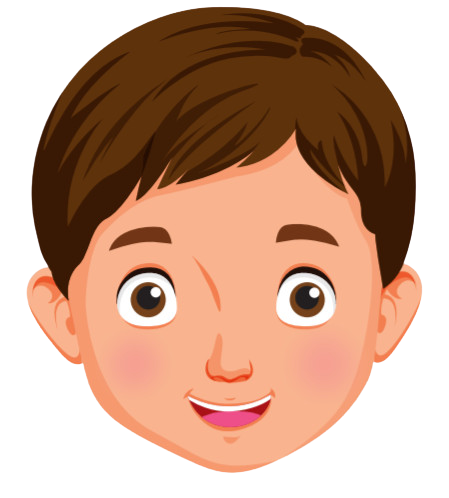 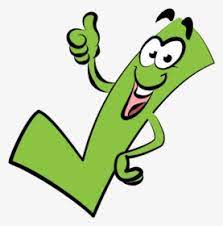 head
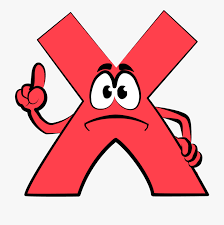 arm
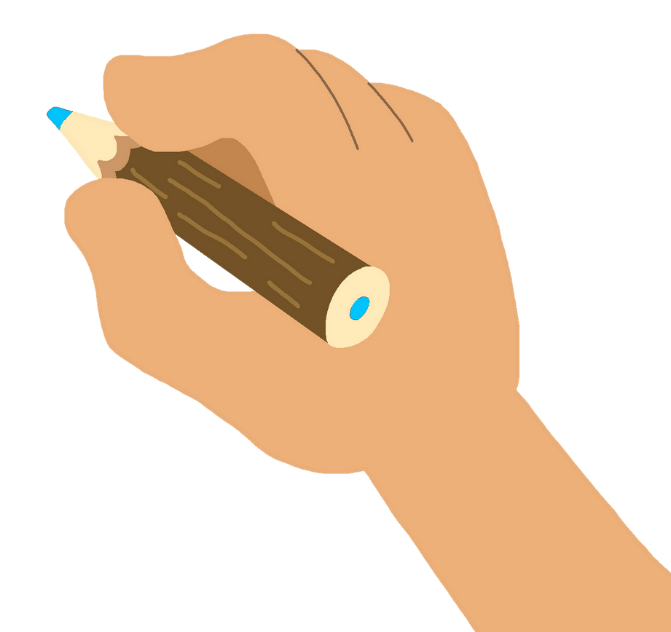 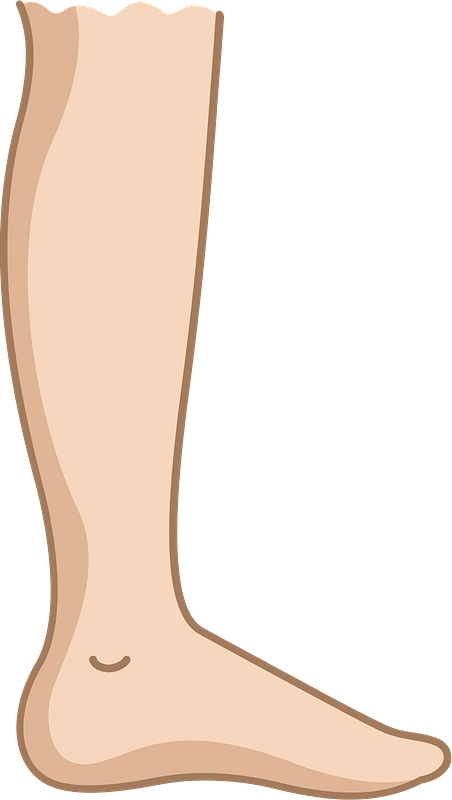 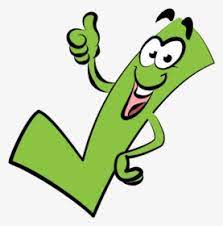 leg
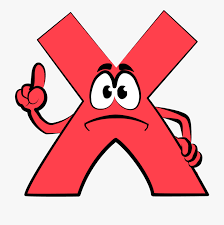 arm
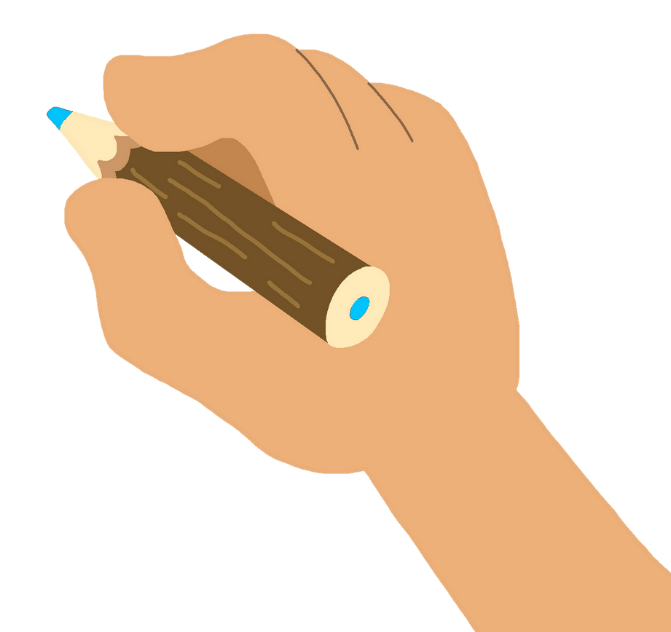 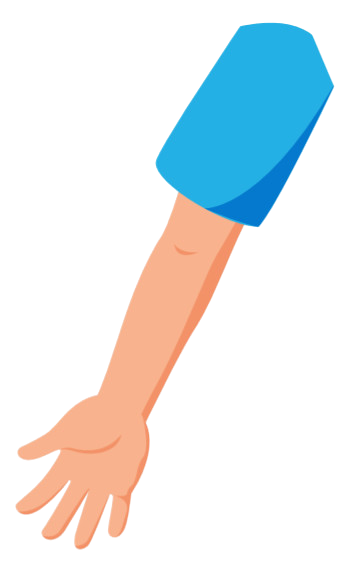 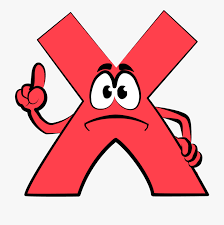 head
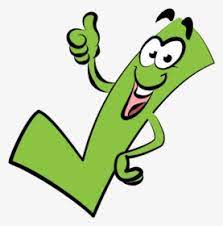 arm
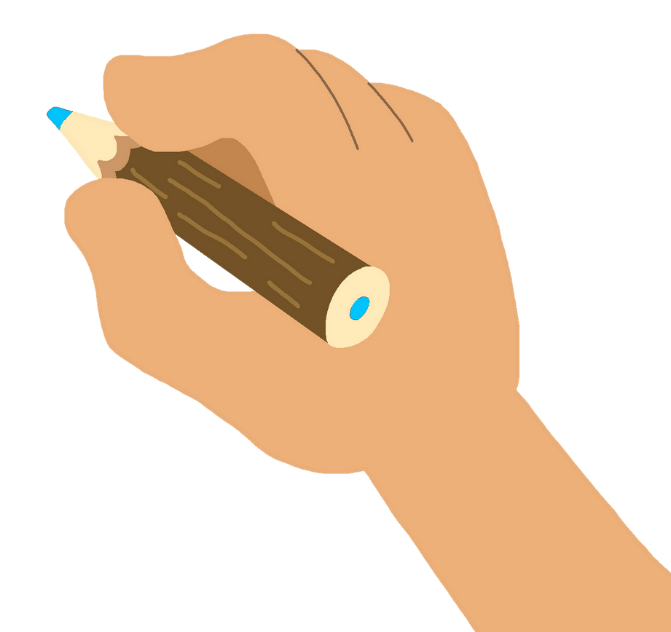 It’s time to learn …
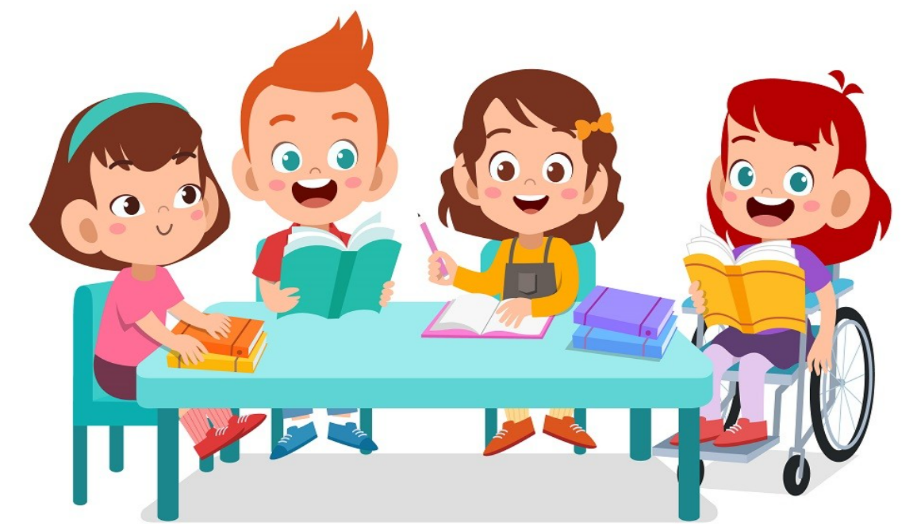 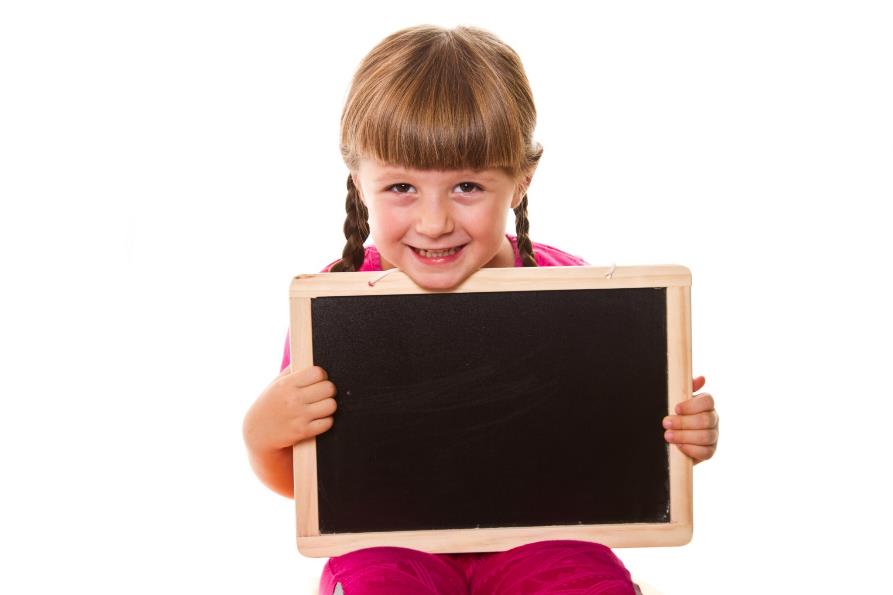 Speaking
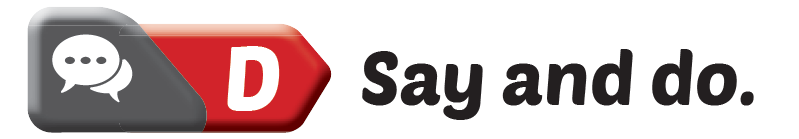 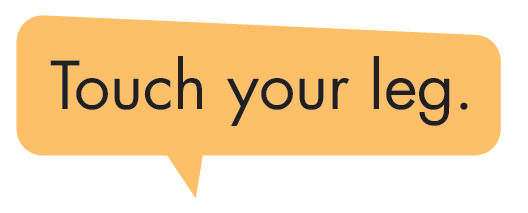 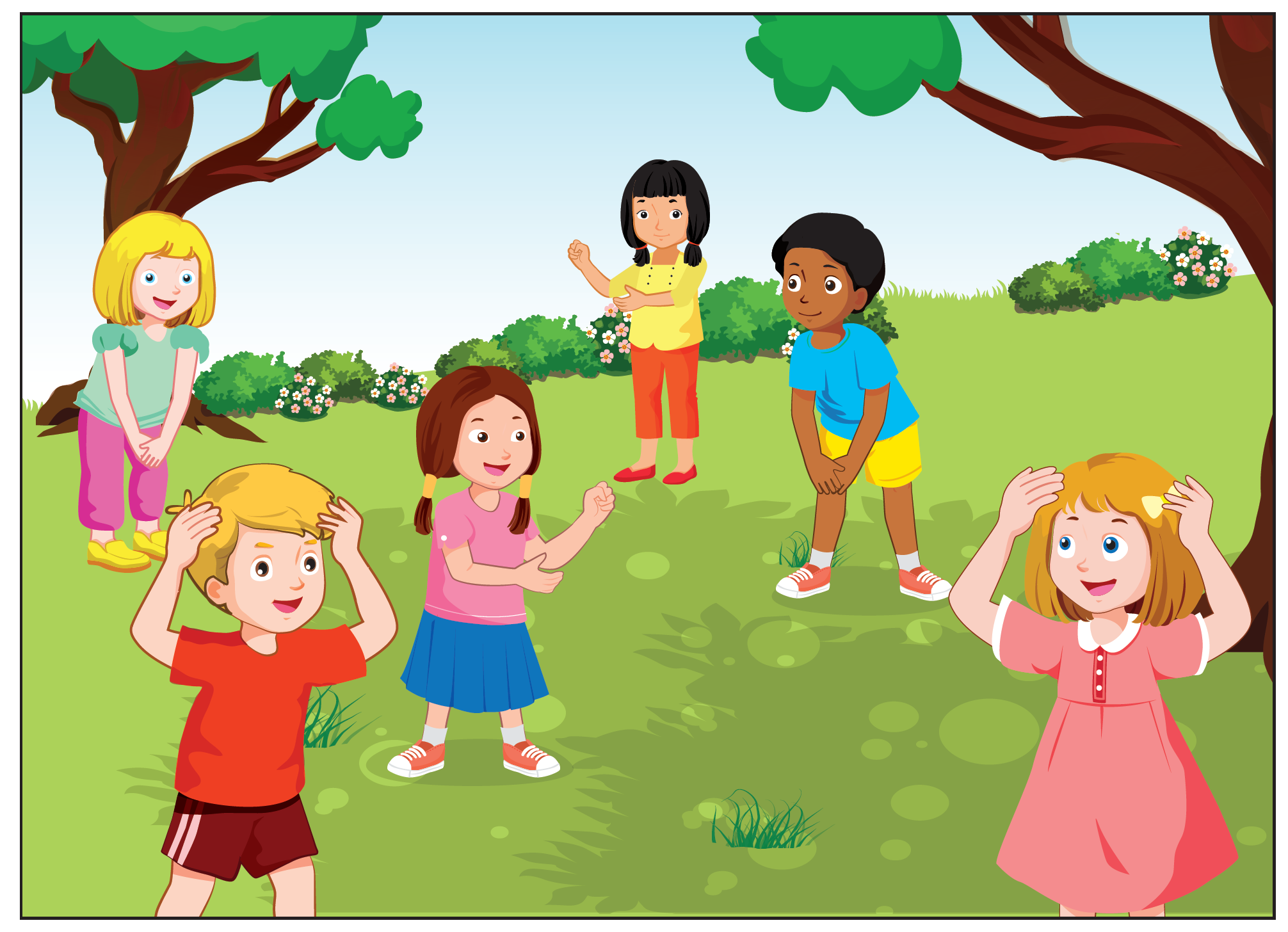 [Speaker Notes: Click vào hình A. 1. Listen and point. Repeat để cho cả audio full chạy]
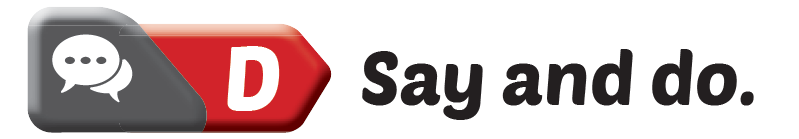 Touch your __________
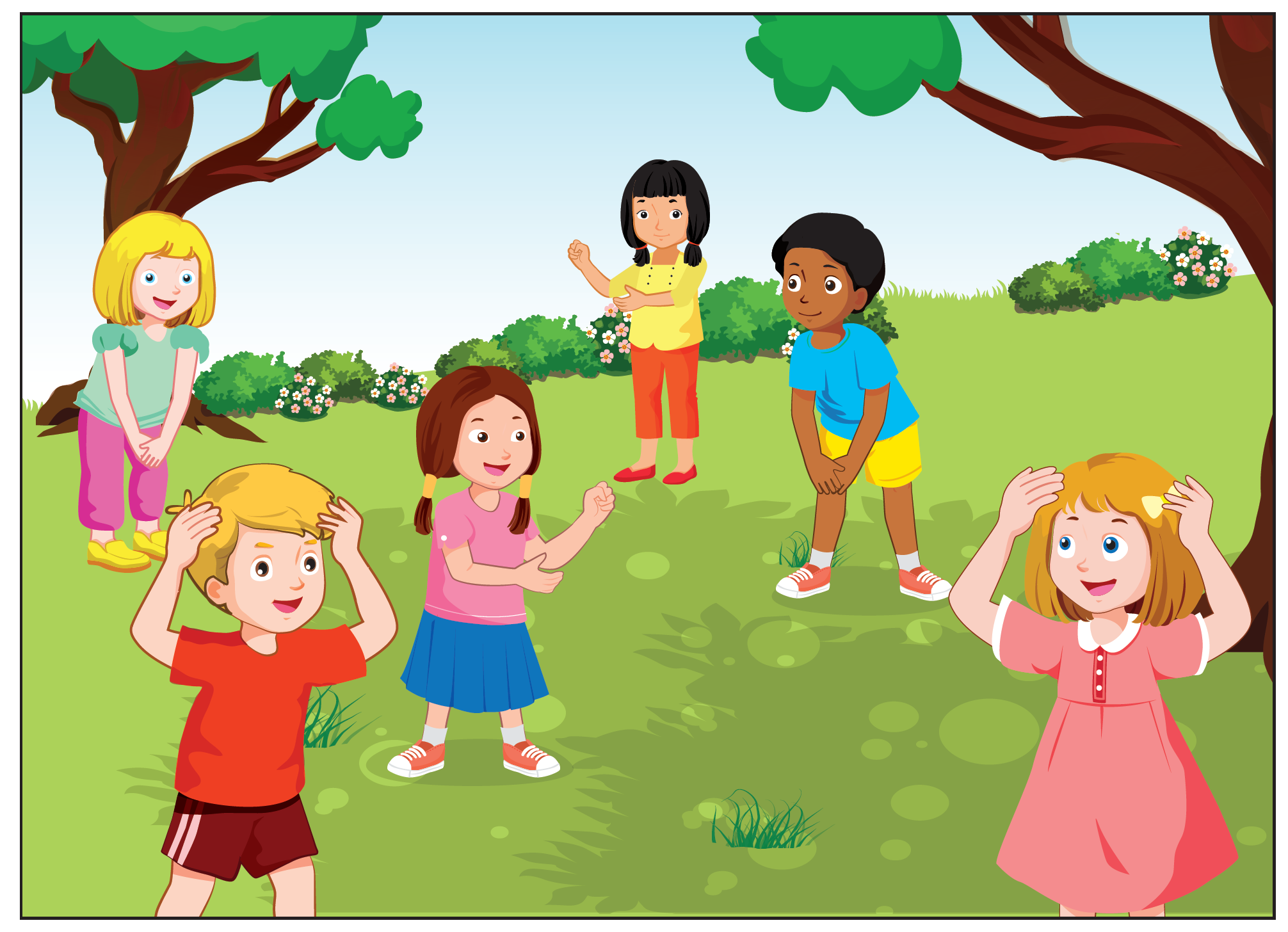 [Speaker Notes: Click vào hình A. 1. Listen and point. Repeat để cho cả audio full chạy]
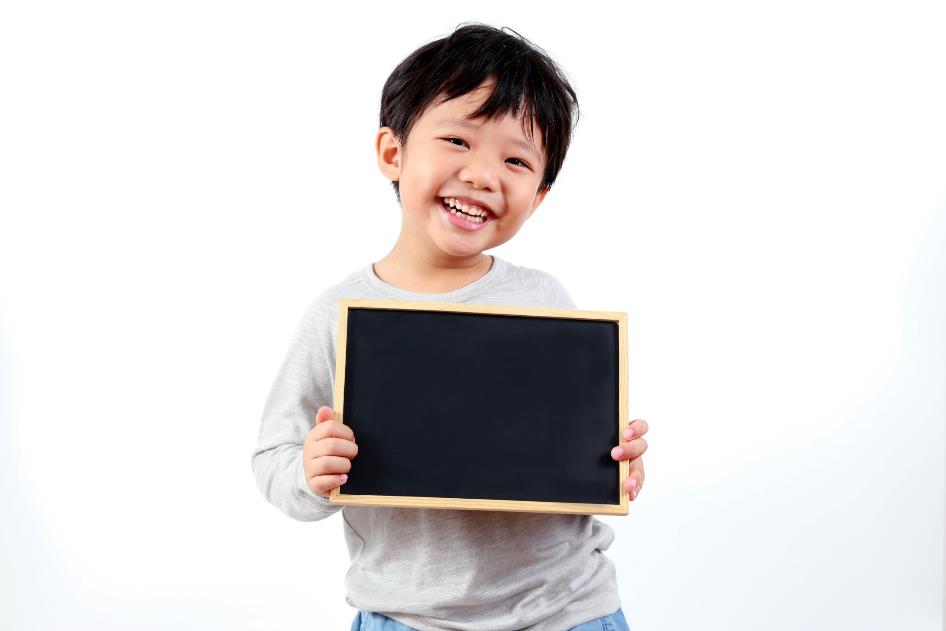 Practice
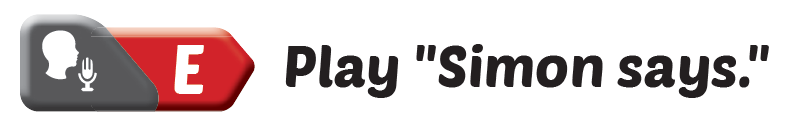 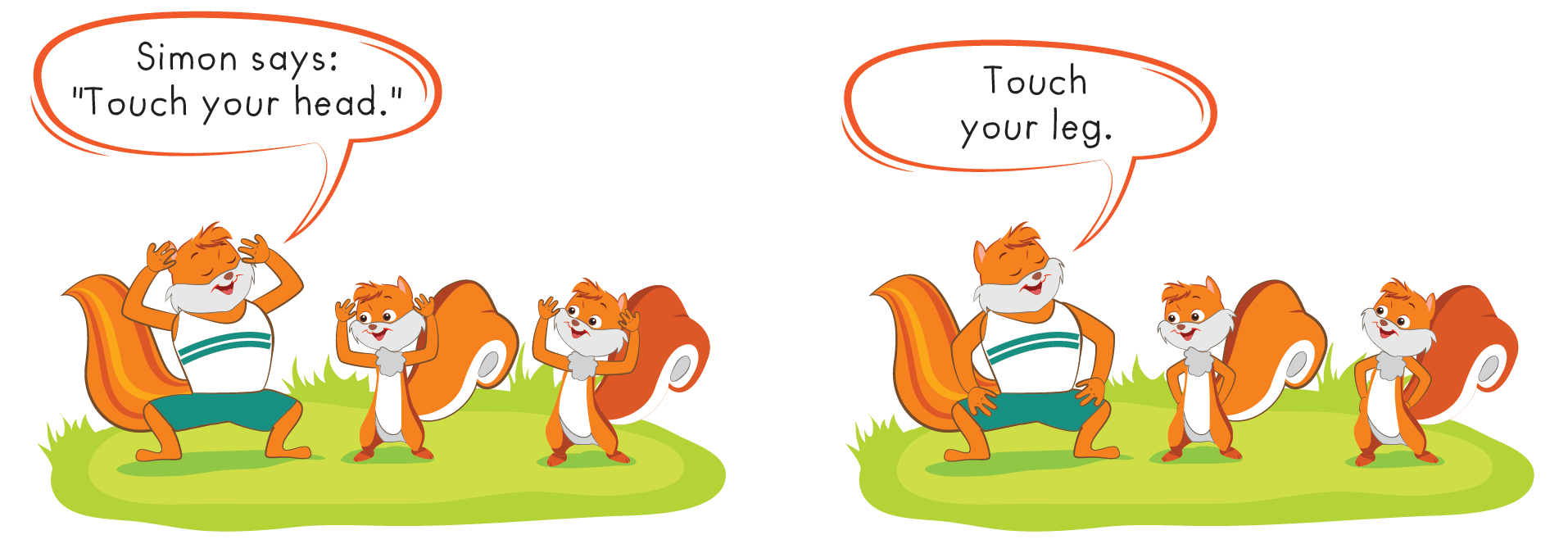 [Speaker Notes: B. Listen and point. Repeat. Role-play. (CD1 Track 03)  
Have students call out the things they can see in each picture.
Play the audio and have them point to the characters.
Play the audio again and have them repeat the new words. 
Divide the class into pairs to role-play the dialogue.
Swap roles and repeat.
Invite some pairs to demonstrate the activity in front of the whole class.
Go around the class and support them if necessary.]
It’s time to play …
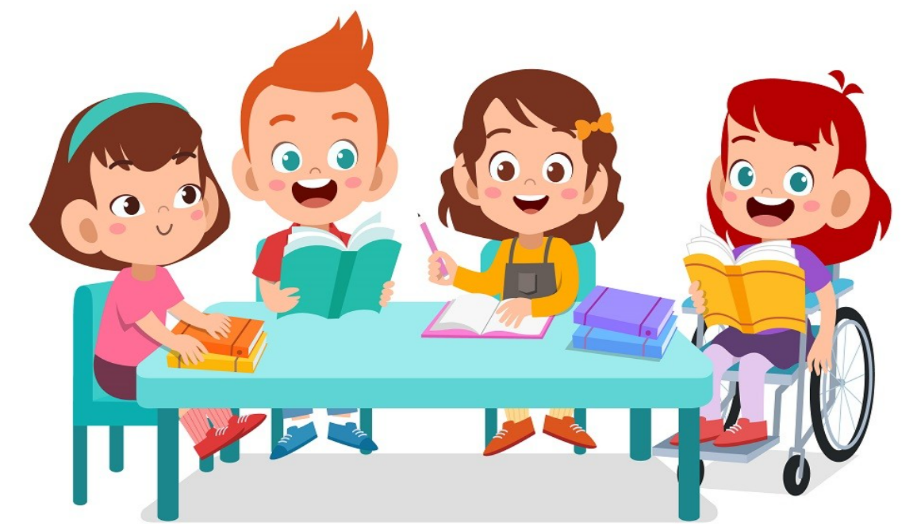 Save Peter Game
???
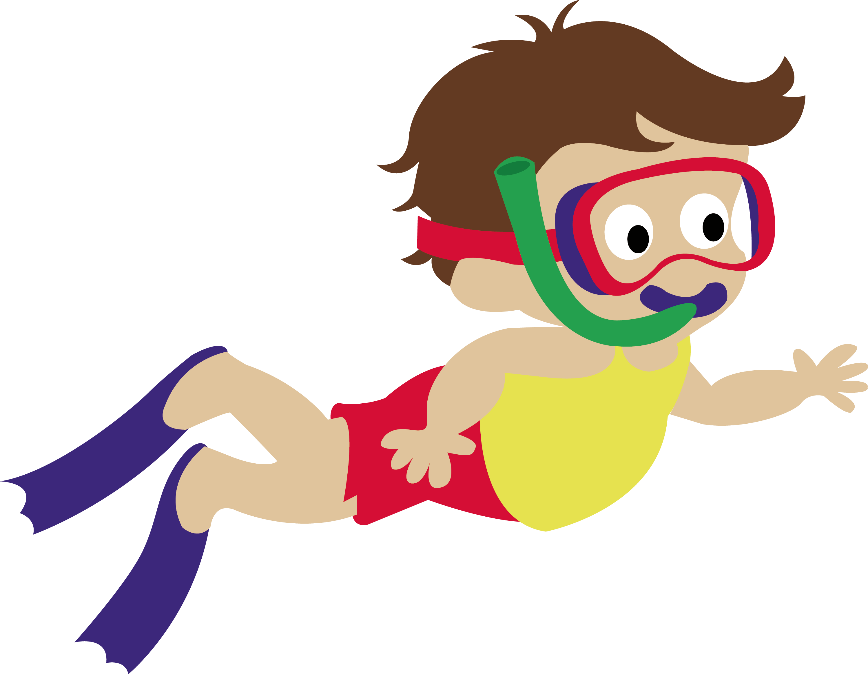 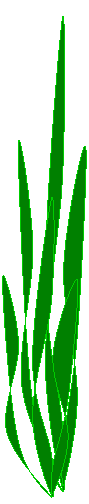 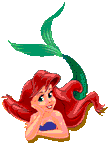 head
leg
arm
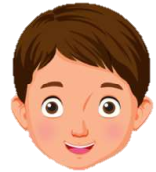 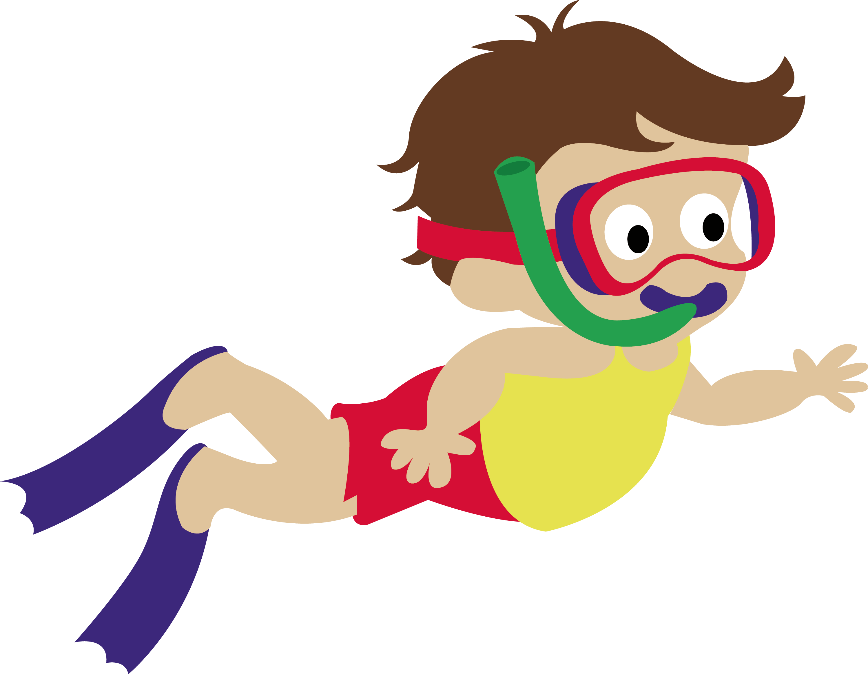 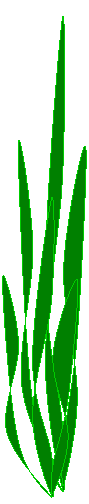 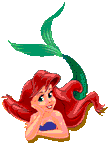 head
arm
leg
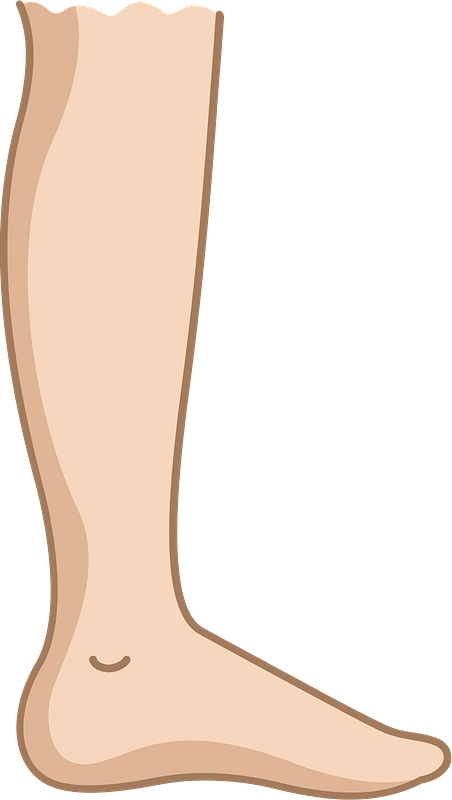 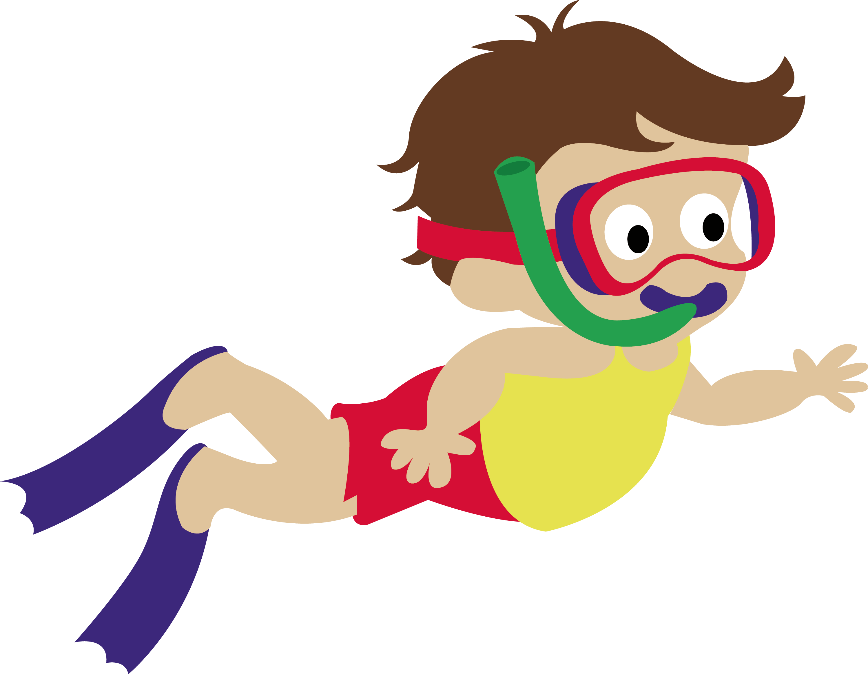 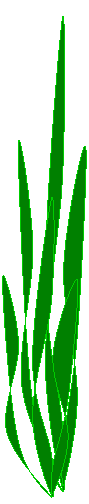 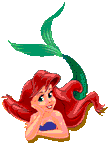 arm
head
leg
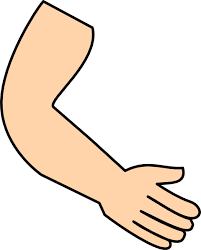 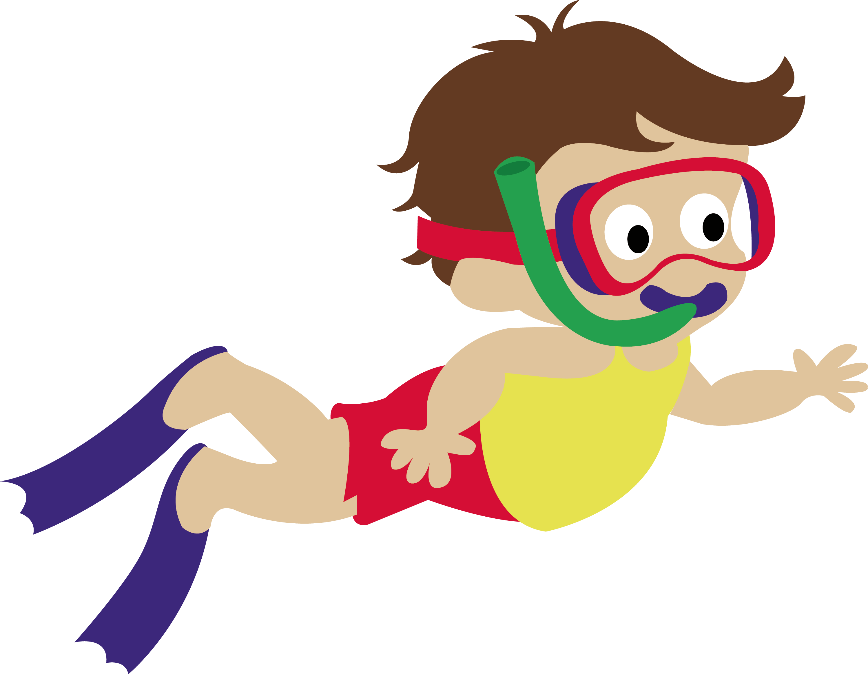 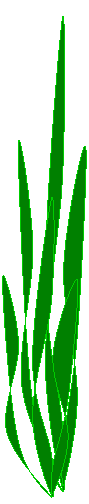 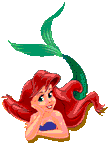 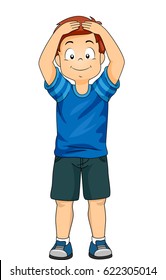 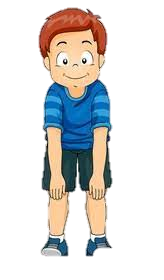 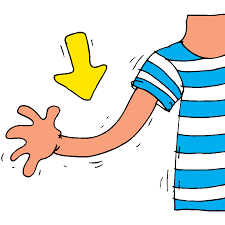 Touch your leg.
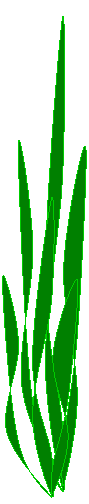 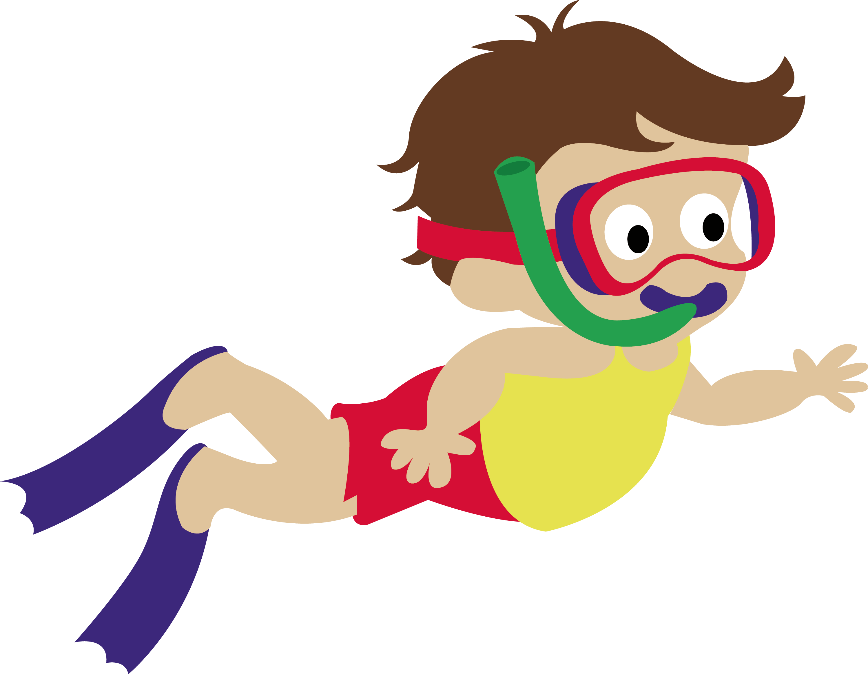 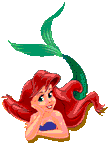 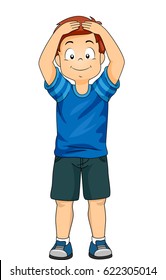 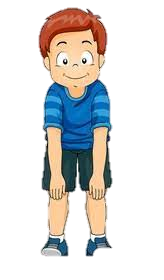 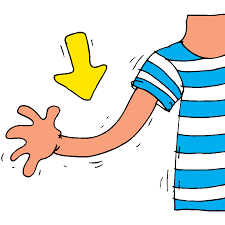 Touch your arm.
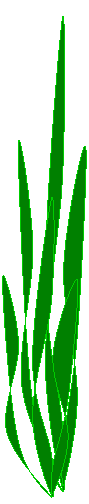 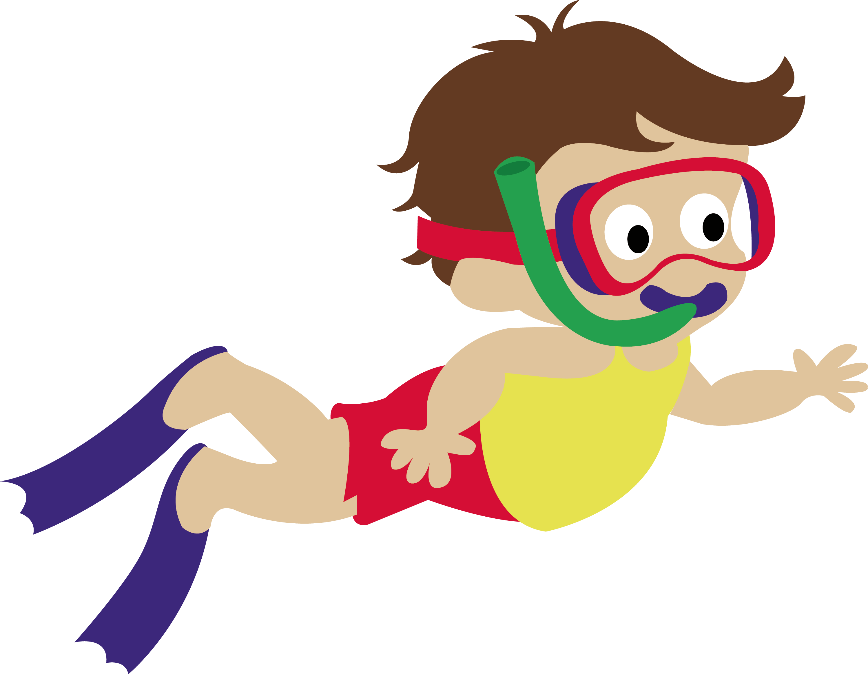 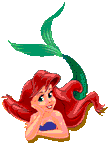 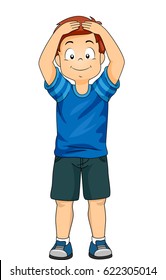 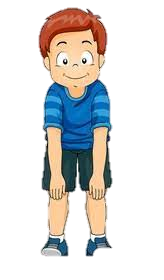 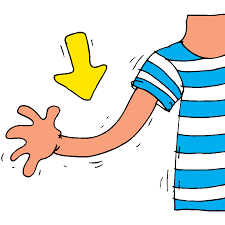 Touch your leg.
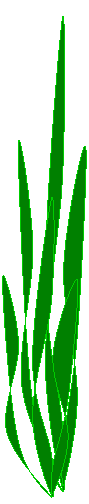 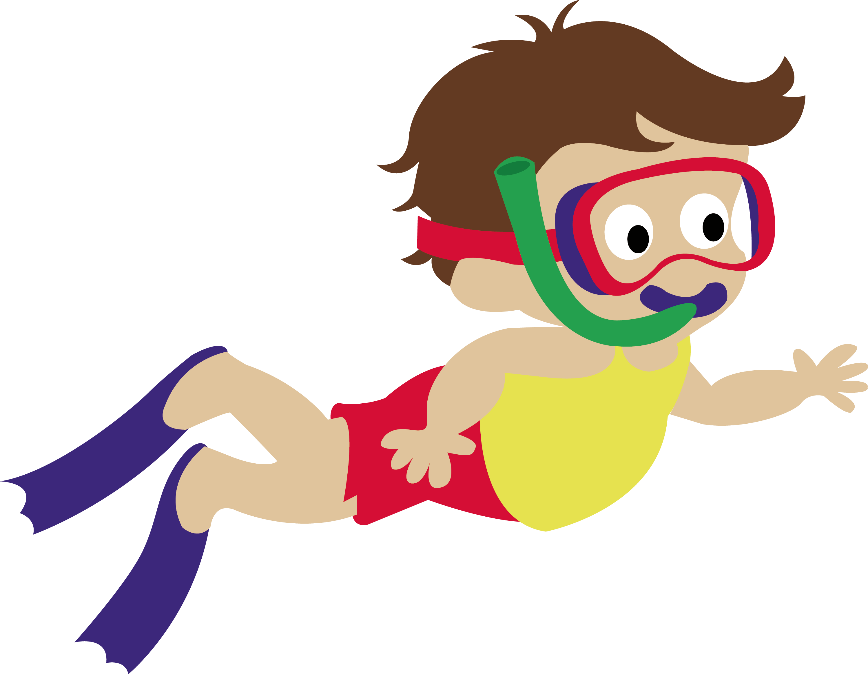 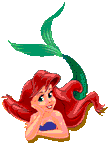 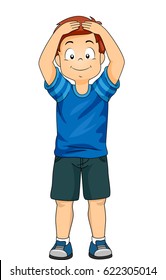 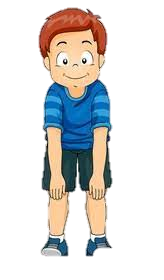 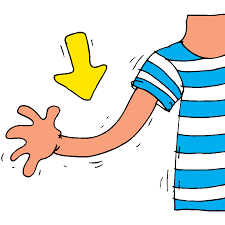 Touch your head.
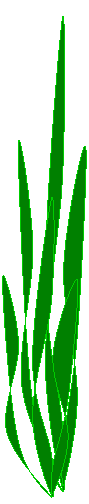 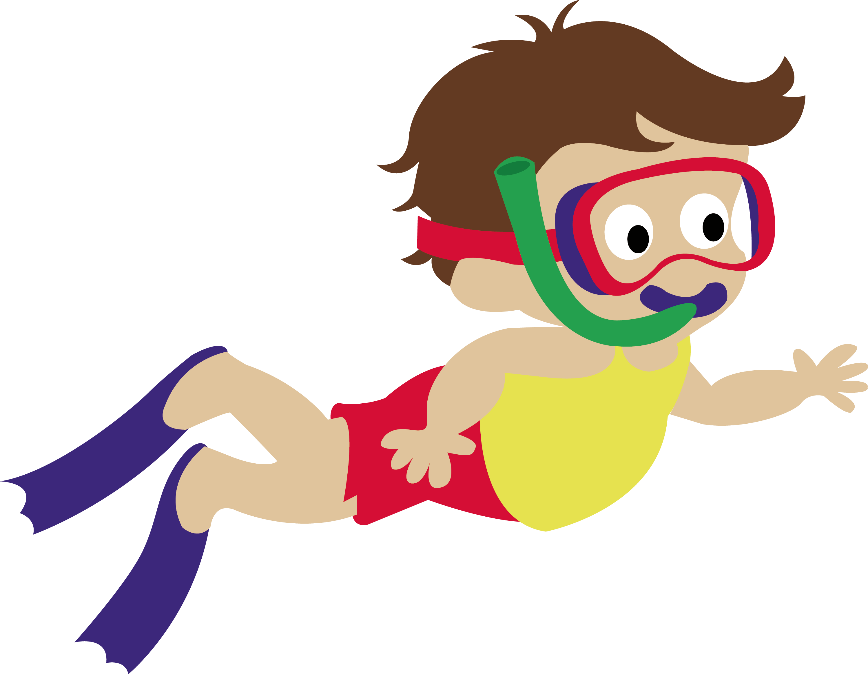 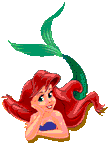 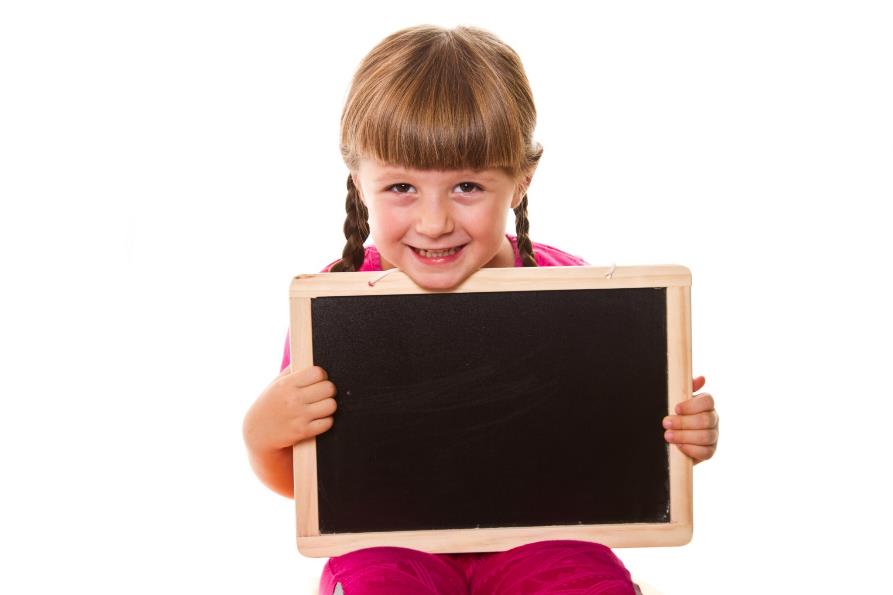 Further Practice
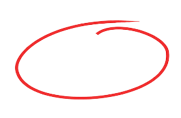 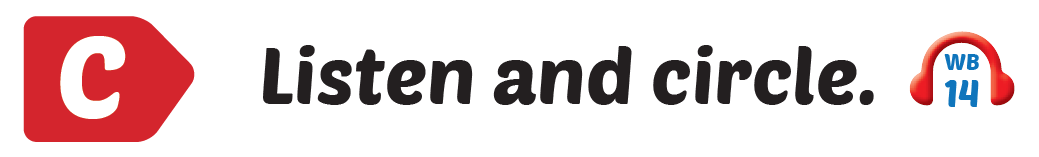 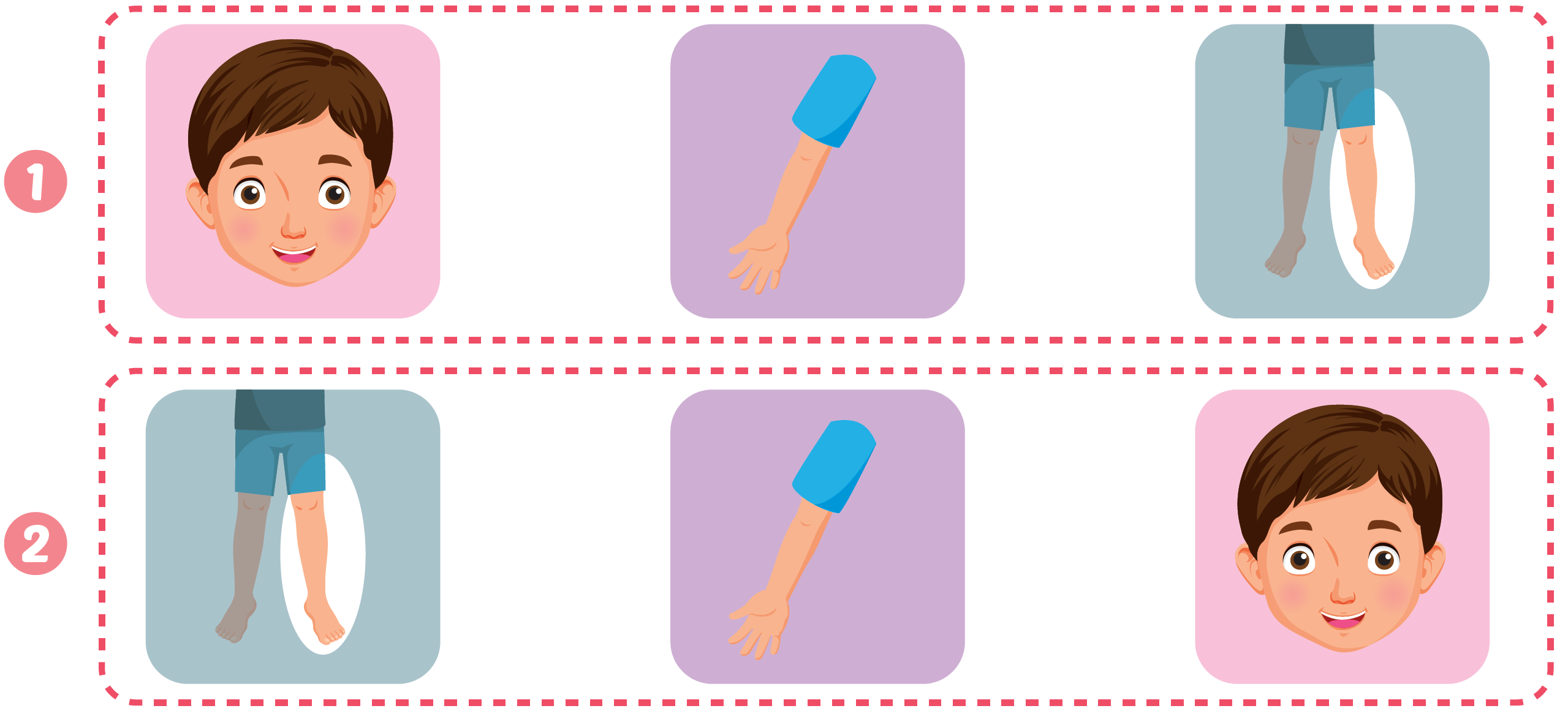 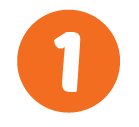 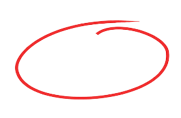 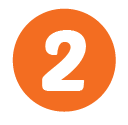 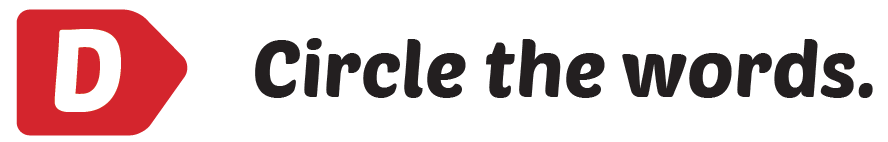 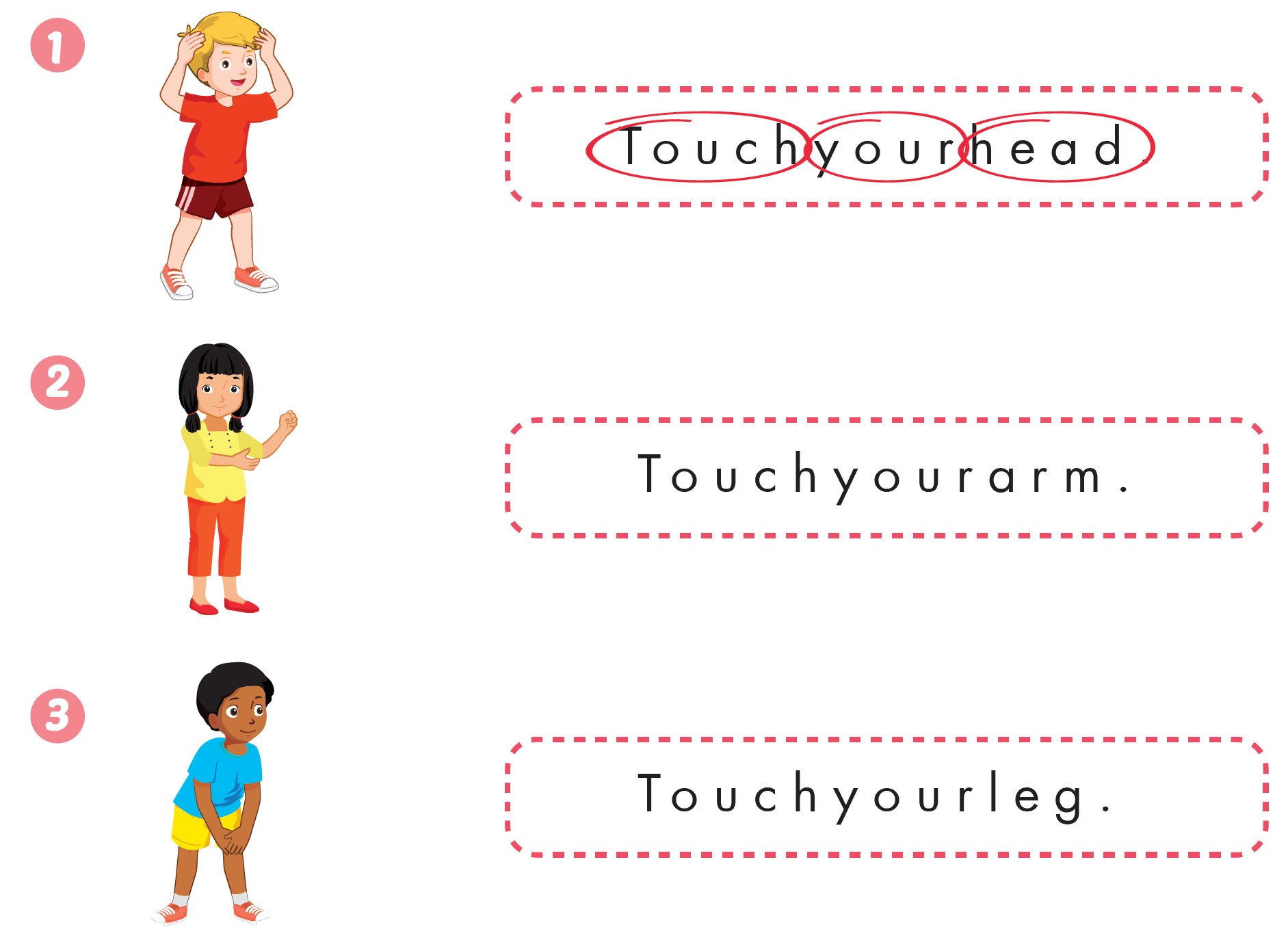 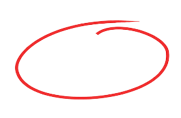 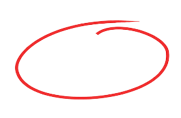 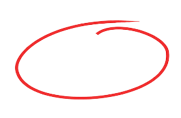 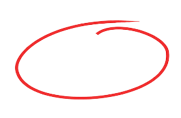 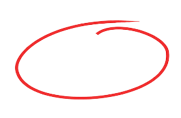 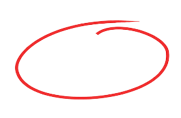 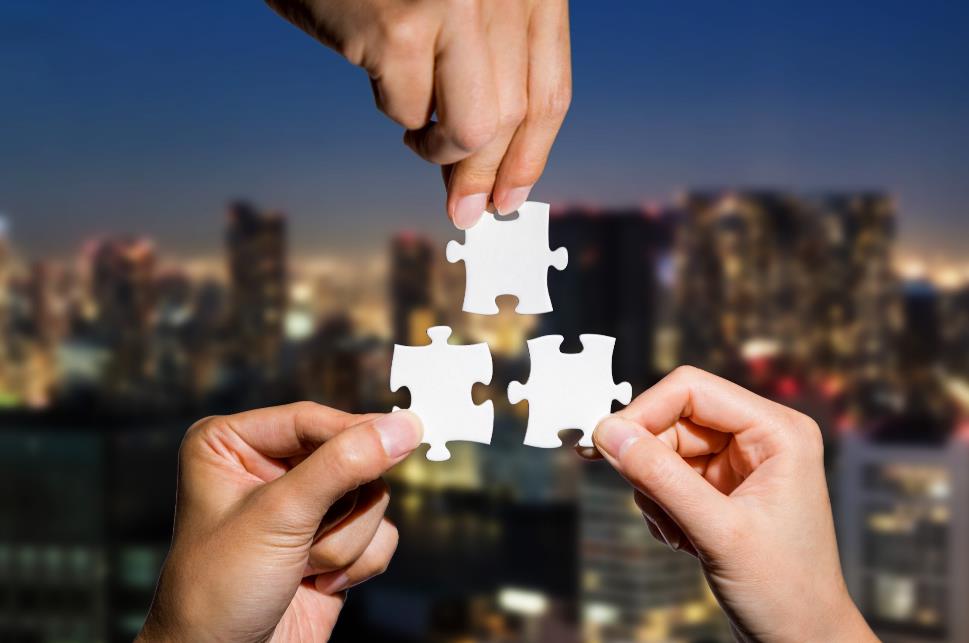 CONSOLIDATION
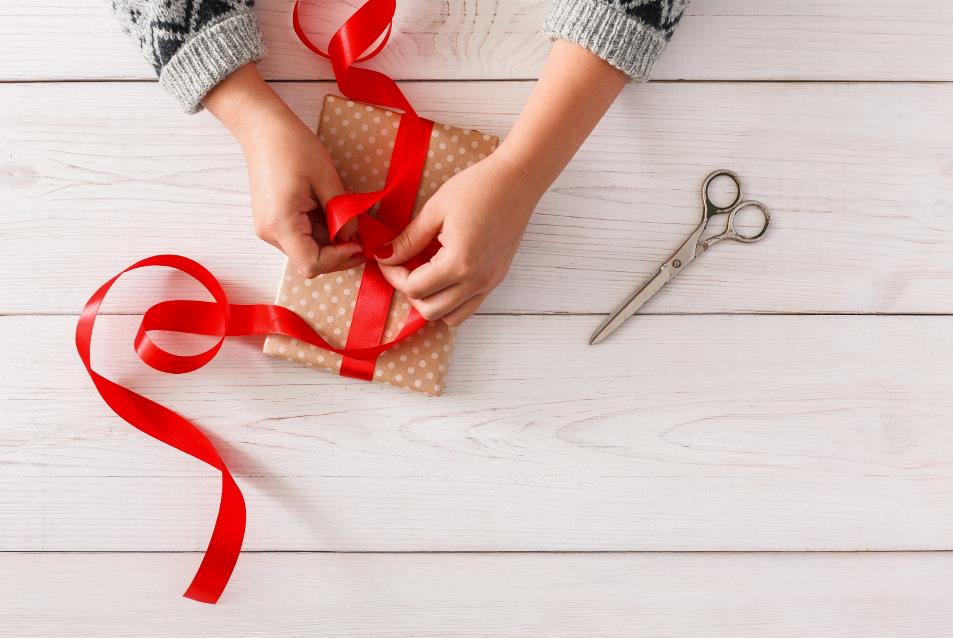 WRAP-UP
Today’s lesson
Structures/ Sentence patterns

Touch your (head).
Vocabulary

head, leg, arm